Chan WX, Lin W, Chiew Wong RC
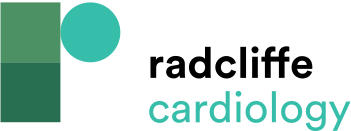 Table 2: Strengths, Weaknesses and Efficacies of Different Transitional Care Models and Interventions
Citation: Cardiac Failure Review 2016;2(2):85–9
https://doi.org/10.15420/cfr.2016:9:2
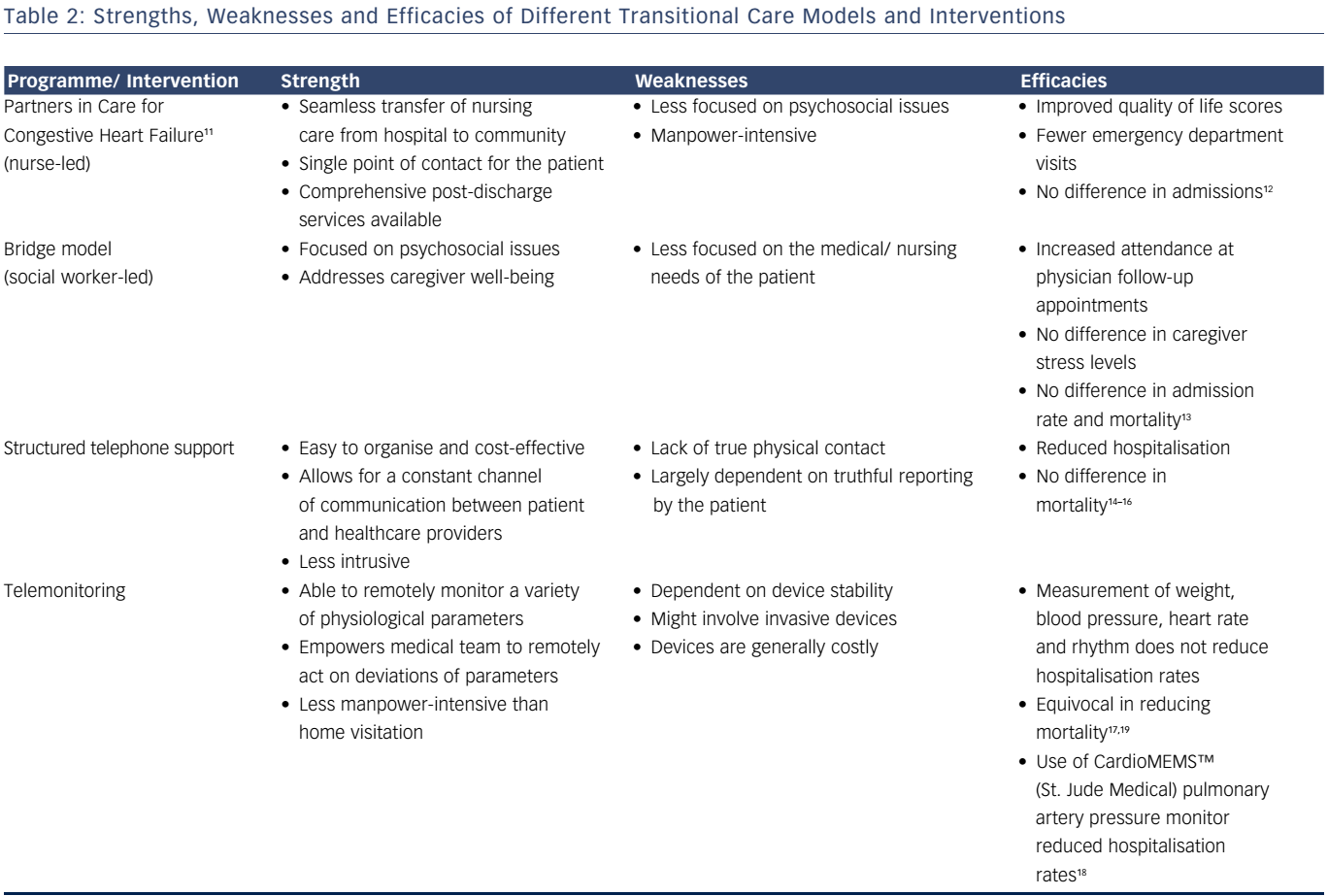